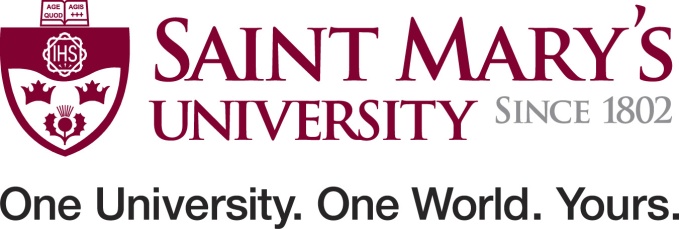 Saint Mary’s UniversityPension Plan
Annual General Meeting
June 2016
Agenda
Governance Overview and Financial Report 	– Chair, Pension Committee  Pension Plan Investments 	– Mercer  Presentation from Custodian and Record keeper 	– Sun Life Financial  Open Forum	- Member comments and questions  Members’ Luncheon
2
Year in Review
Pension Committee continues to focus on
Administering the plan prudently 
Monitoring pension plan investments and our agents
Providing appropriate information support and tools to members
Pension Governance – Mission Statement
The University and Pension Committee maintain the Pension Plan to assist Plan Members to achieve financial security in retirement. This assistance will take two forms:

Optimization of the pension plan

Timely provision of information and tools to support pension planmembers in making informed and rational decisions regarding their retirement income

Our objective is to be 100% compliant with the Capital Accumulation Plan Guidelines as established by the Joint Forum of Financial Market Regulators
Member Support
As pension plan member, you direct the investment of your pension assets
Members have the responsibility to use the tools and information provided to make appropriate investment choices
This may involve getting independent financial advice

Pension Committee’s responsibilities
Provide access to the right tools and information
Monitor use/utility of tools and information
Stay current with changes in pension environment
Respond to your feedback and questions
Pension Plan – education opportunities for plan members
Sun Life Information and Education Sessions
E-mail and link to SunLife Simply Put video – Target Date Funds
Individual sessions 
E-mail to promote saving and RRSP season
Connect with your money seminar

  Pension information tailored to members nearing retirement 

Annual Retirement Seminar
One-on-one consulting – first session paid by SMU
Book purchase on retirement lifestyle

  HR Department one-on-one orientation sessions for new members
  
  Pension Website (SLF and SMU)

  Quarterly statements

  Annual General Meeting
Pension Committee met 1 time in 2015  and 2 times so far in 2016
6
Pension Plan – financial / budget report
The pension committee has adequate funding to operate effectively:


  Operating funding  $60,000 annual budget provided by SMU
 
  2015/16 expenses  $57,600	
	Pension consulting, member meetings and training, investment monitoring, 	information return to pension superintendent, member communication.
	
  Reserve Balance for pension administration at March 31, 2016  $56,800
7
(750 Active and 102 Non-Active members)
8
82% of pension assets are invested in the Target Date portfolios
9
Saint Mary’s University Pension Committee13 members – one vote each
Committee Support (non voting): Darrell Rooney, Maureen Hayward, Sheree Delaney
10
Target Date Portfolios
In March 2016 SunLife sent a follow up to plan members who may be investing in a target date portfolio that was inconsistent with their current age and assumed retirement age of 65 +/- 5 years to ensure that members were invested in the right target date portfolio.
11